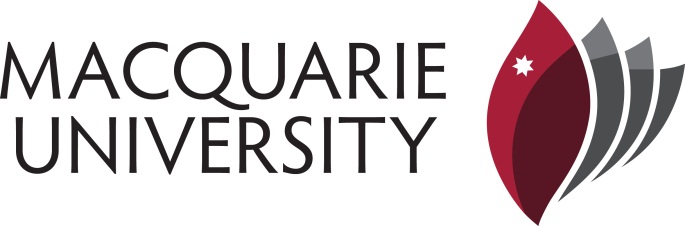 Lecture 3: Quantum simulation algorithms
Dominic Berry
Macquarie University
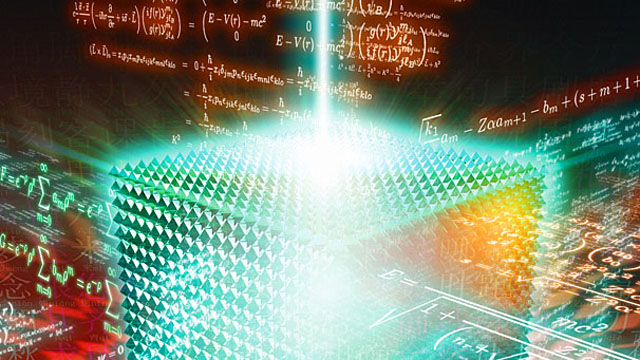 1996
Simulation of Hamiltonians
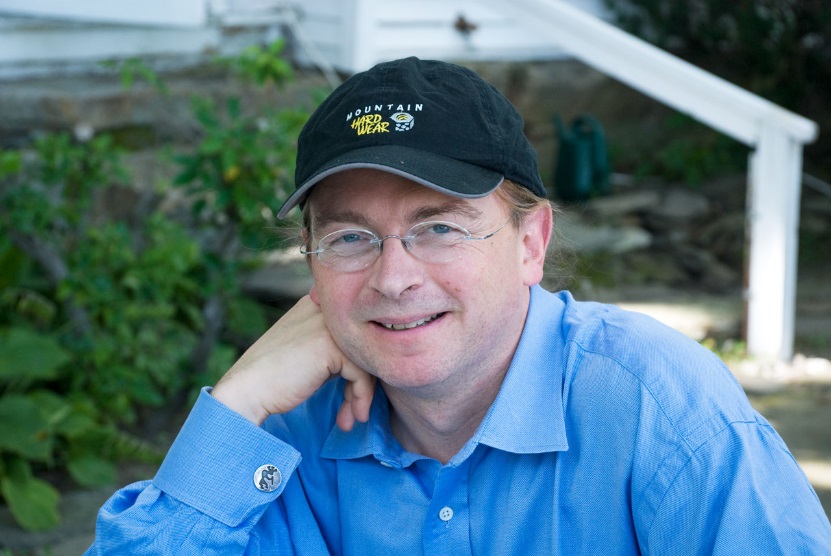 Seth Lloyd
1996
Simulation of Hamiltonians
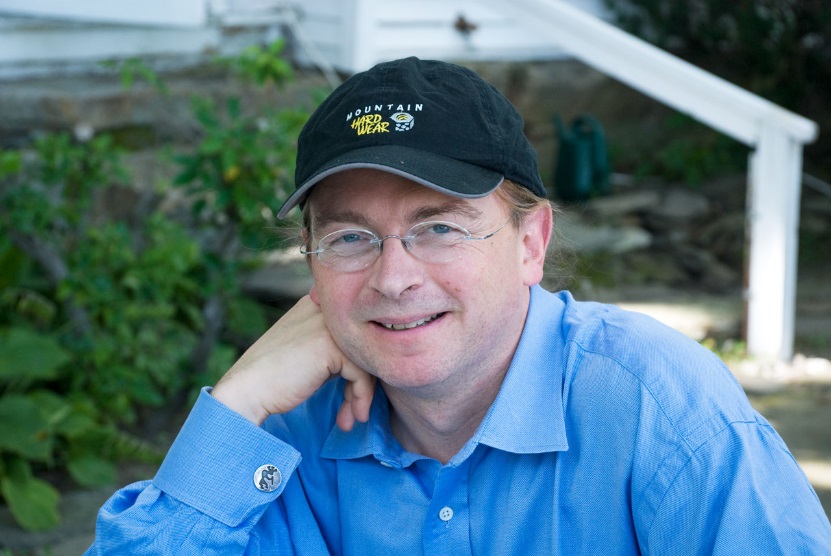 Seth Lloyd
2007
Berry, Ahokas, Cleve, Sanders
Higher-order simulation
2007
Berry, Ahokas, Cleve, Sanders
Higher-order simulation
2009
Solving linear systems
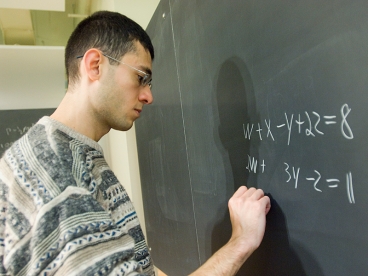 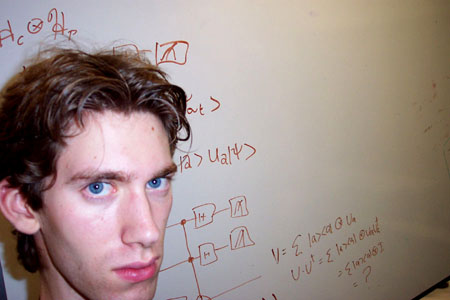 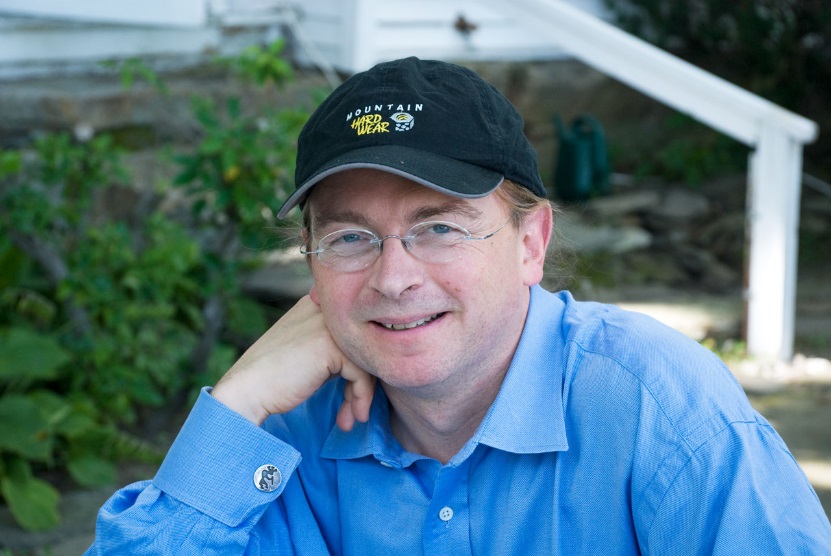 Harrow, Hassidim & Lloyd
2009
Solving linear systems
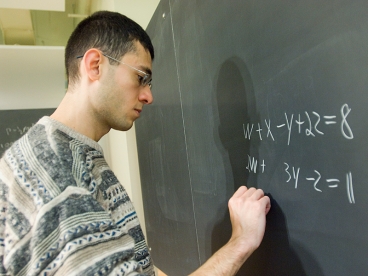 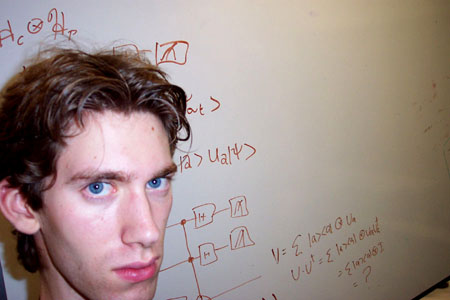 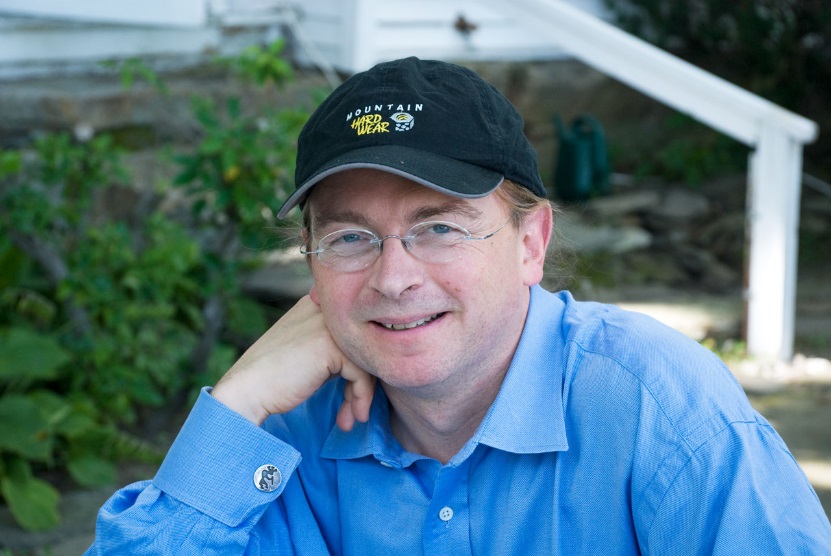 Harrow, Hassidim & Lloyd
2009
Solving linear systems
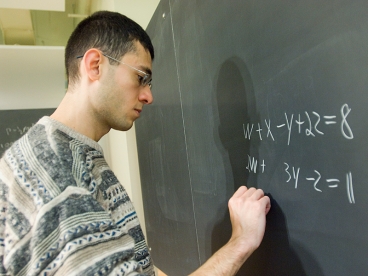 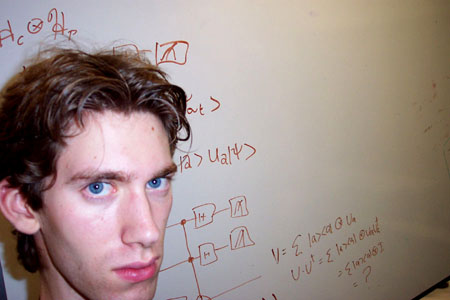 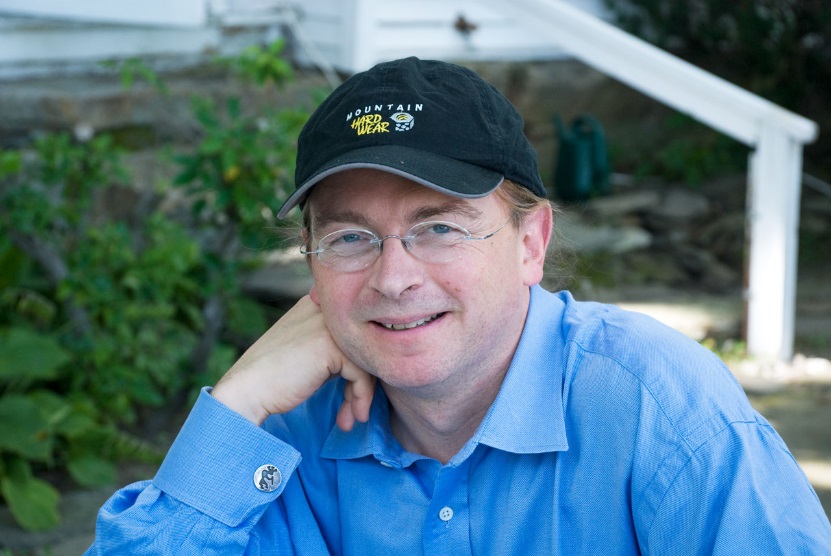 Harrow, Hassidim & Lloyd
2009
Solving linear systems
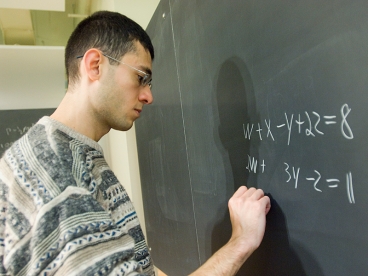 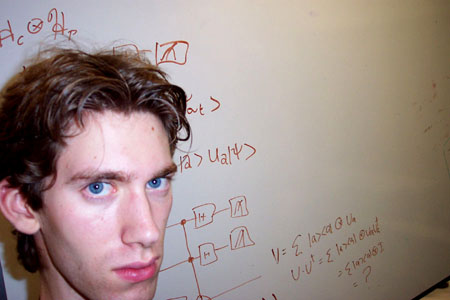 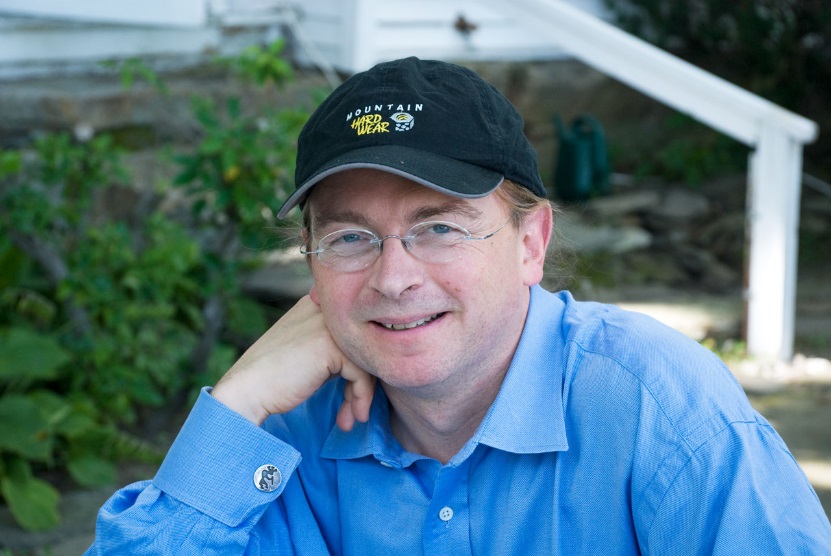 Harrow, Hassidim & Lloyd
2010
Berry
Differential equations
Discretise the differential equation, then encode as a linear system.
Simplest discretisation: Euler method.

sets initial condition
sets x to be constant
Quantum walks
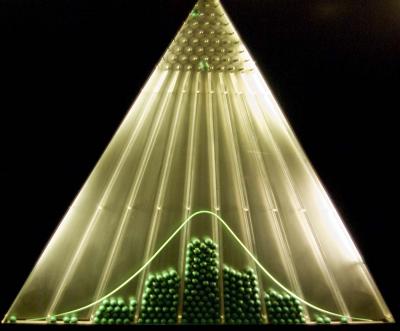 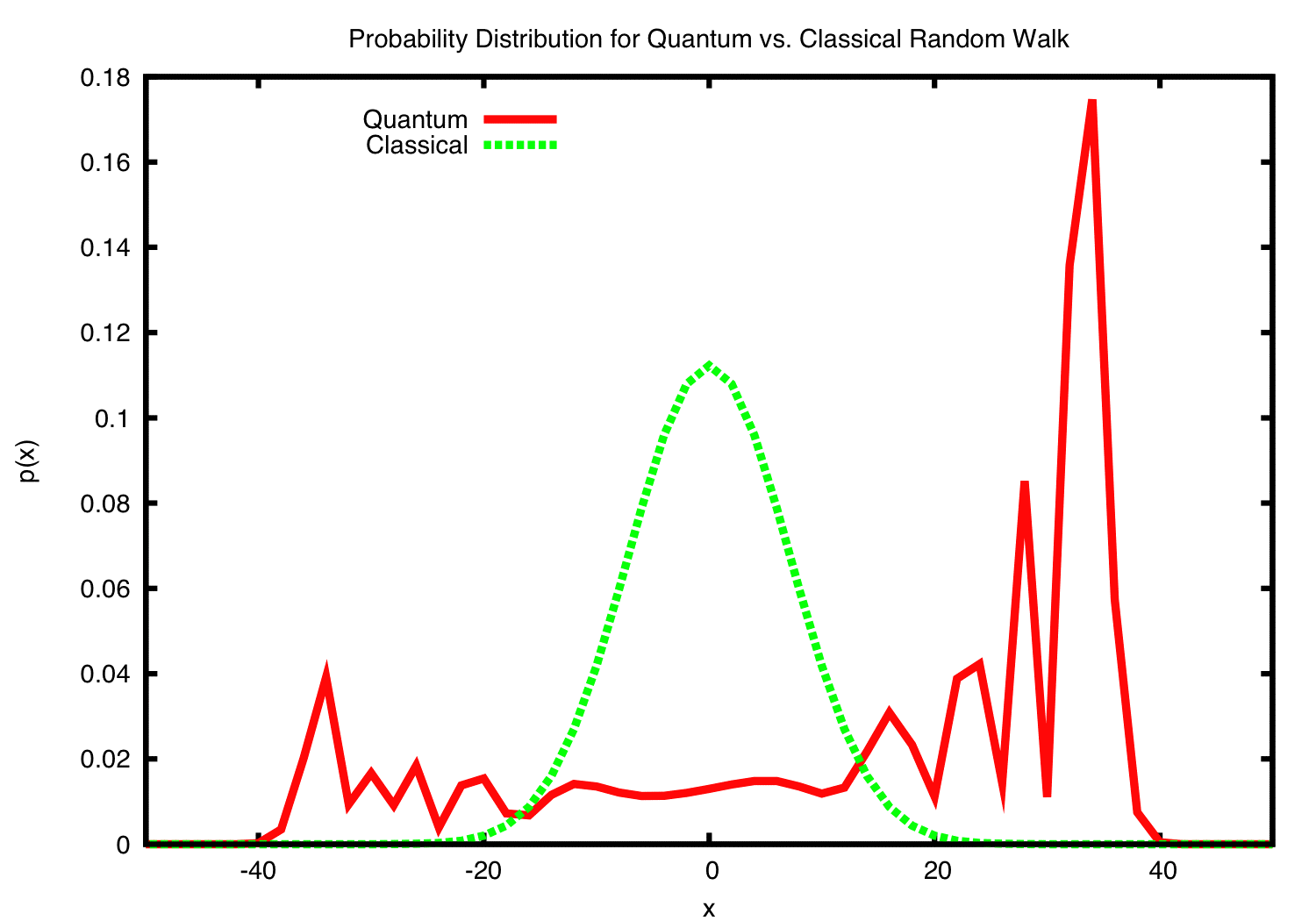 Quantum walk on a graph
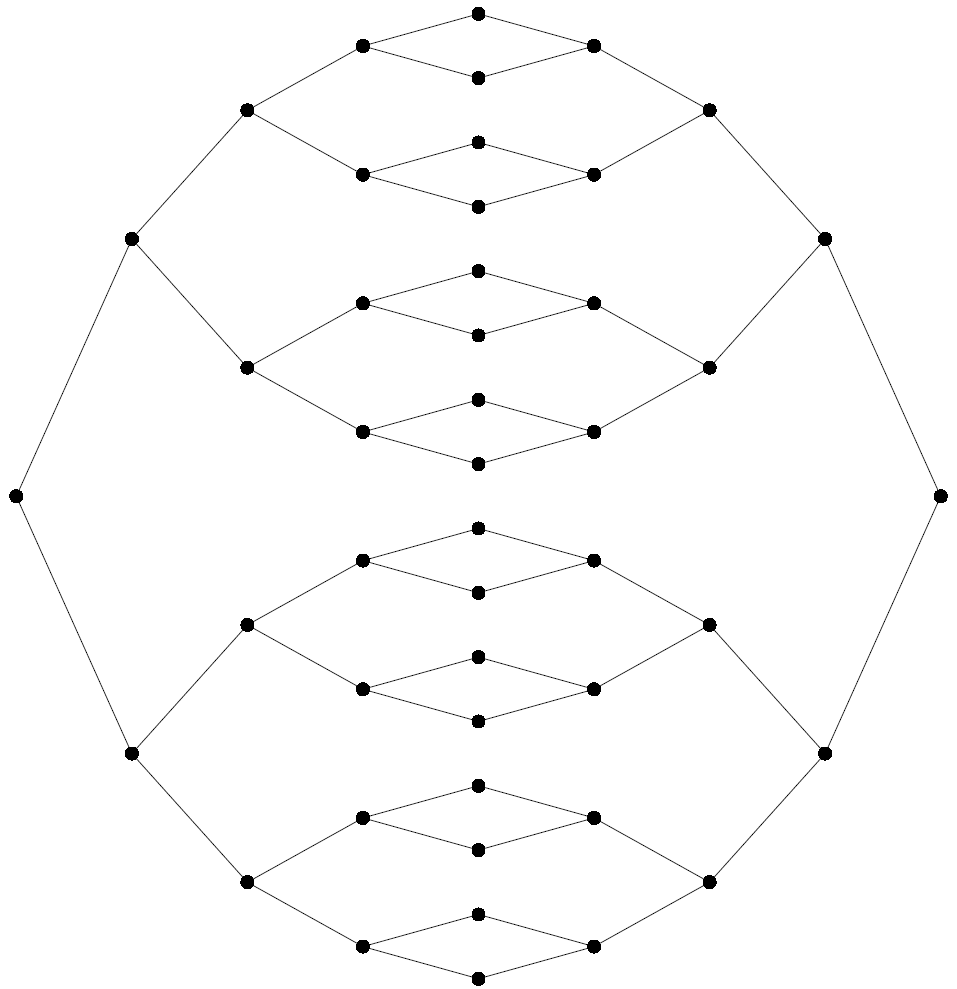 1998
Quantum walk on a graph
Farhi
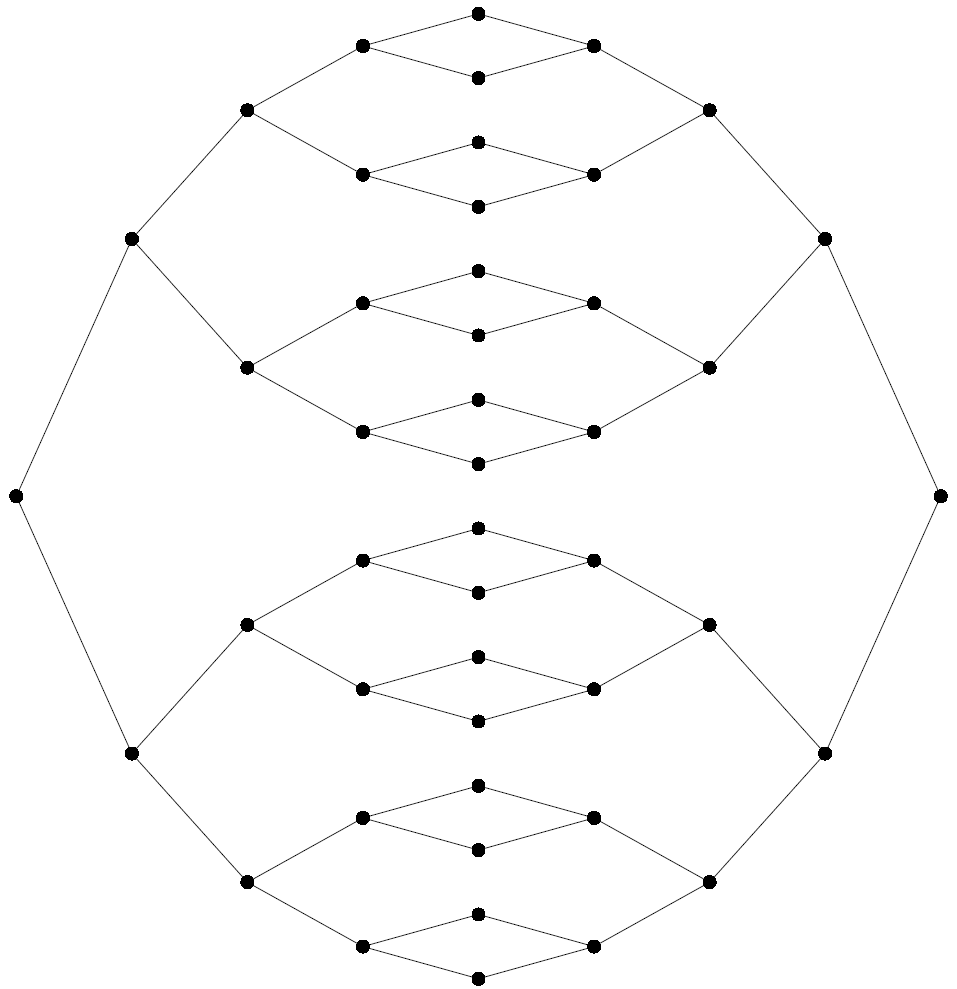 2002
Quantum walk on a graph
Childs, Farhi, Gutmann
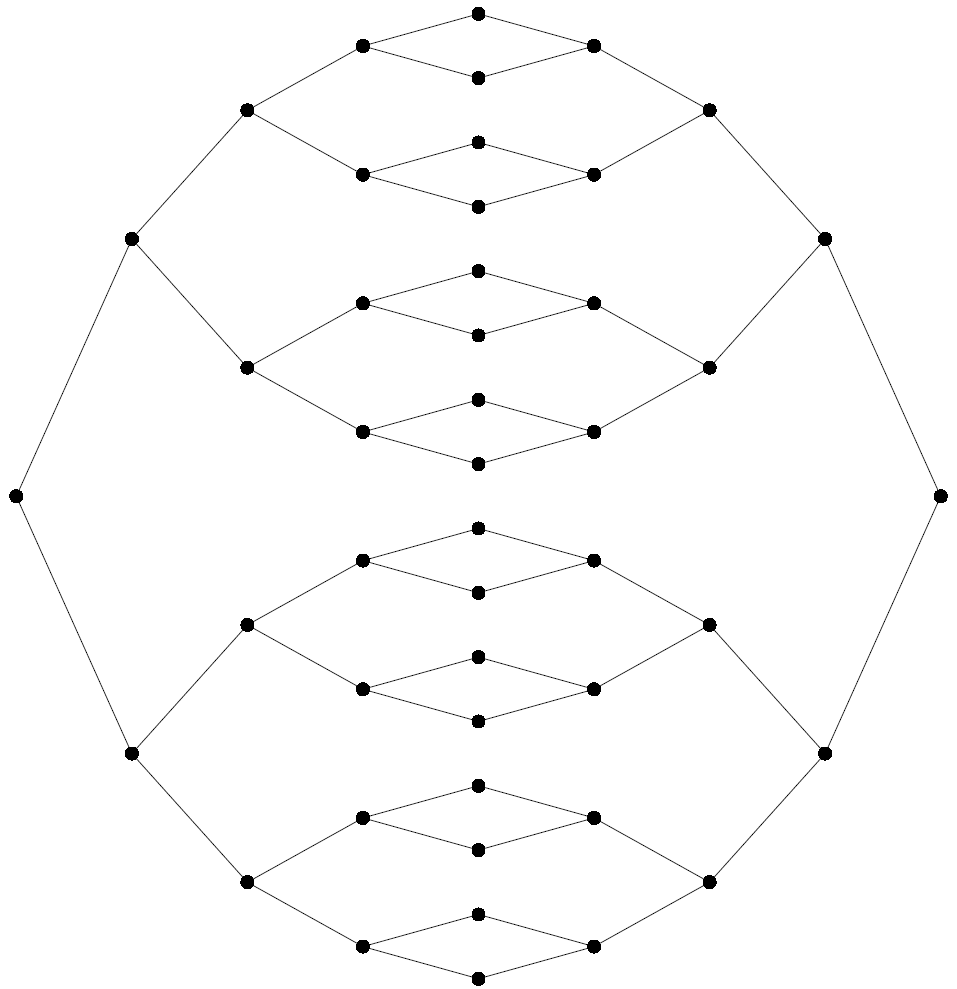 entrance
exit
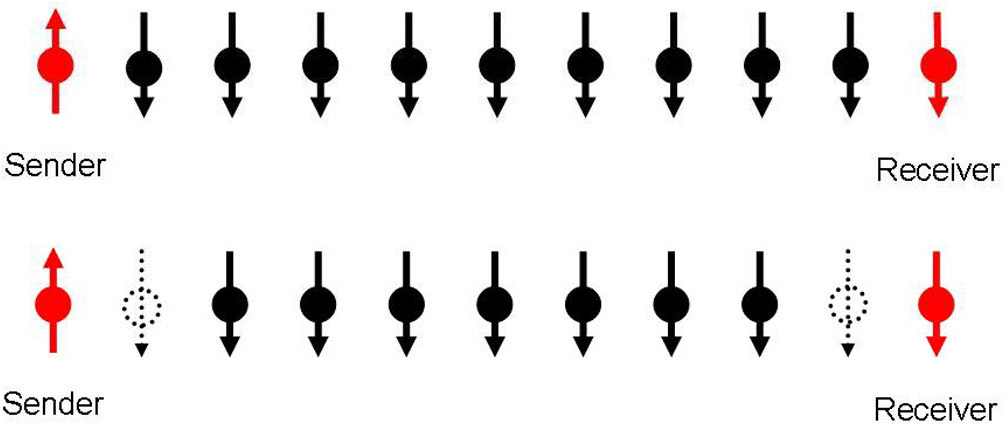 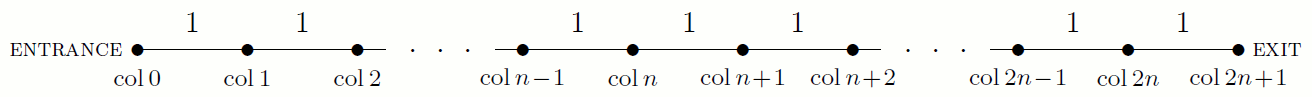 2003
Quantum walk on a graph
Childs, Cleve, Deotto, Farhi, Gutmann, Spielman
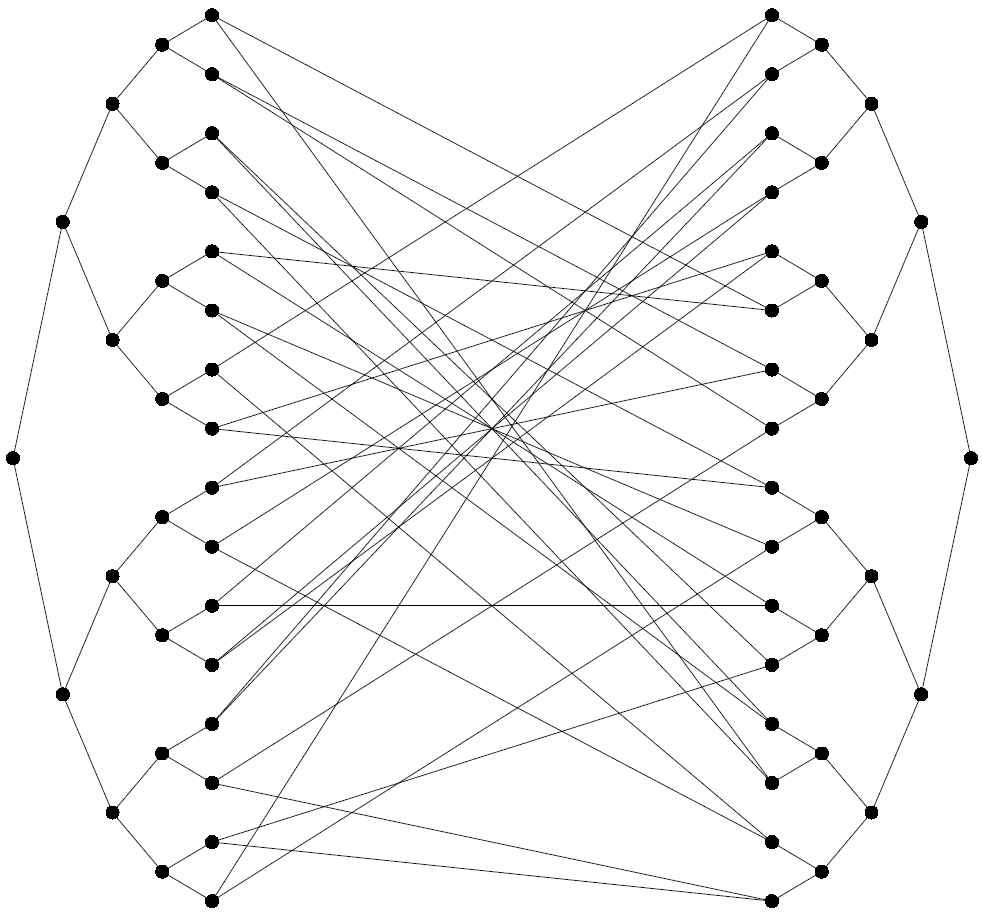 entrance
exit
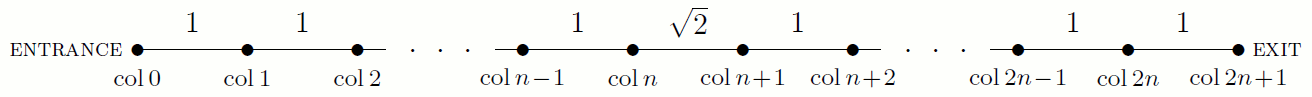 2007
AND
AND
AND
AND
AND
OR
OR
NAND tree quantum walk
Farhi, Goldstone, Gutmann
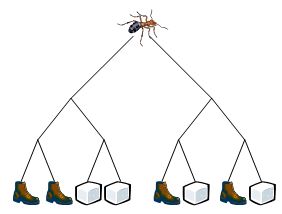 In a game tree I alternate making moves with an opponent.
In this example, if I move first then I can always direct the ant to the sugar cube.
What is the complexity of doing this in general?  Do we need to query all the leaves?
2007
AND
AND
AND
AND
OR
OR
NAND
NAND
NAND
NOT
NOT
NOT
NOT
NAND tree quantum walk
Farhi, Goldstone, Gutmann
2007
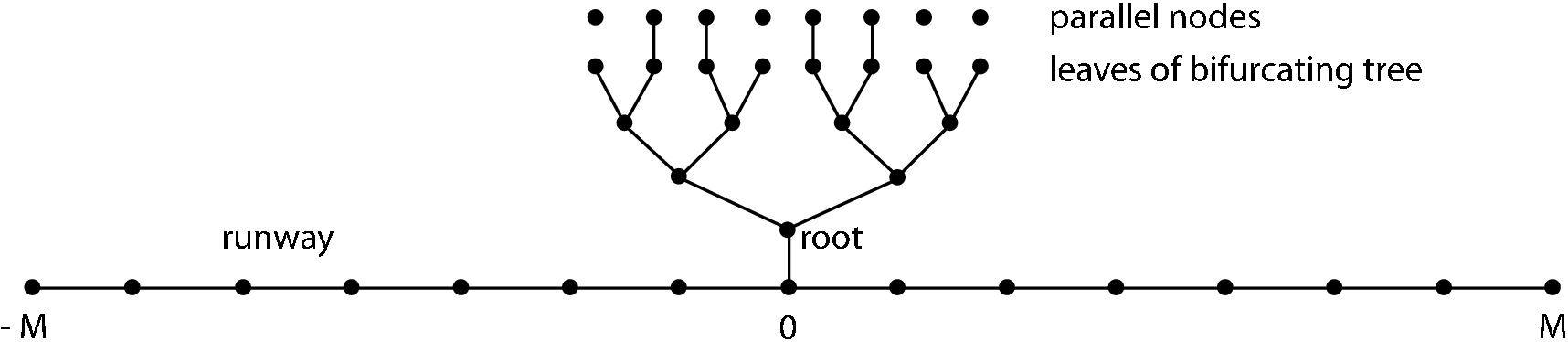 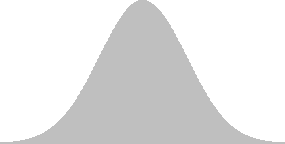 wave
NAND tree quantum walk
Farhi, Goldstone, Gutmann
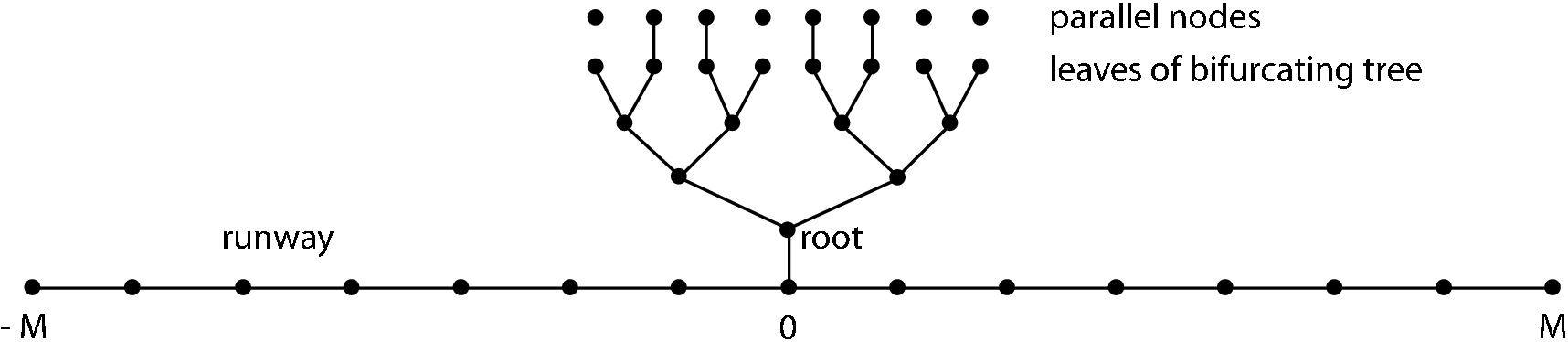 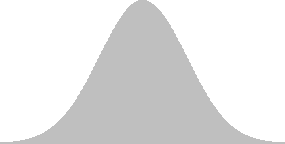 wave
Simulating quantum walks
connected nodes
query node
2003
Aharonov, Ta-Shma
Decomposing the Hamiltonian
2003
Aharonov, Ta-Shma
Decomposing the Hamiltonian
2007
Berry, Ahokas, Cleve, Sanders
Graph colouring
2007
Berry, Ahokas, Cleve, Sanders
Graph colouring
Use a string of nodes with equal edge colours, and compress.
2003
Aharonov, Ta-Shma
General Hamiltonian oracles
More generally, we can perform a colouring on a graph with matrix elements of arbitrary (Hermitian) values.
Then we also require an oracle to give us the values of the matrix elements.
2003
Aharonov, Ta-Shma
Simulating 1-sparse case
Assume we have a 1-sparse matrix.
How can we simulate evolution under this Hamiltonian?
Two cases:
If the element is on the diagonal, then we have a 1D subspace.
If the element is off the diagonal, then we need a 2D subspace.
2003
Aharonov, Ta-Shma
Simulating 1-sparse case
2003
Aharonov, Ta-Shma
Simulating 1-sparse case
Applications
2007: Discrete query NAND algorithm – Childs, Cleve, Jordan, Yeung
2009: Solving linear systems – Harrow, Hassidim, Lloyd
2009: Implementing sparse unitaries – Jordan, Wocjan
2010: Solving linear differential equations – Berry
2013: Algorithm for scattering cross section – Clader, Jacobs, Sprouse
2009
Jordan, Wocjan
Implementing unitaries
Quantum simulation via walks
Three ingredients:
	1. A Szegedy quantum walk
	2. Coherent phase estimation
	3. Controlled state preparation

The quantum walk has eigenvalues and eigenvectors related to those for Hamiltonian.
By using phase estimation, we can estimate the eigenvalue, then implement that actually needed.
2004
Szegedy
Szegedy Quantum Walk
2004
Szegedy
Szegedy Quantum Walk
2012
Berry, Childs
Szegedy walk for simulation
2012
Berry, Childs
Szegedy walk for simulation